Introduction to Product ManagementMIS3535 | LEAD GLOBAL DIGITAL PROJECTS
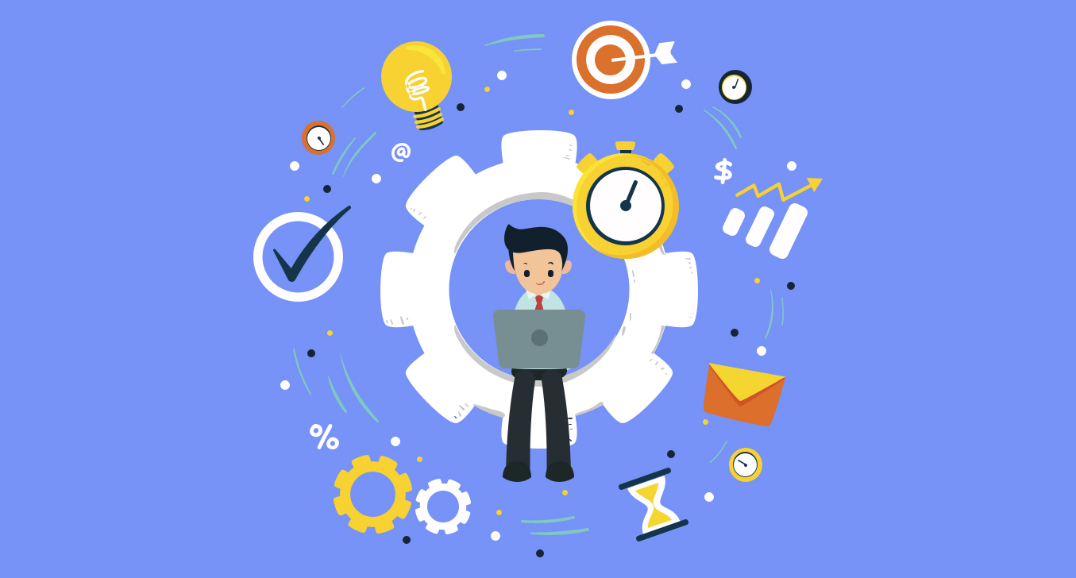 What is a “project”?What differentiates a project from operational work activities?What differentiates a project from a product?
unique endeavor with clear-cut objectives, a starting point, an ending point, and usually a budget.
Operations is work done to sustain the business, same work or task day after day, producing the same result.
A product is offered to the market to solve a problem or satisfy a need. A product does not have a specific end point but rather lifecycles and stages it goes through. Multiple projects can exist during a product’s life.
[Speaker Notes: A project is temporary with a Beginning and an End.
Produce a Unique Outcome (Product, Service or Other).

Operations is work done to sustain the business, same work or task day after day, producing the same result.

https://www.projectengineer.net/project-management-101/]
What is “project management”?
The art of balancing project objectives against the constraints of time, budget, quality & scope
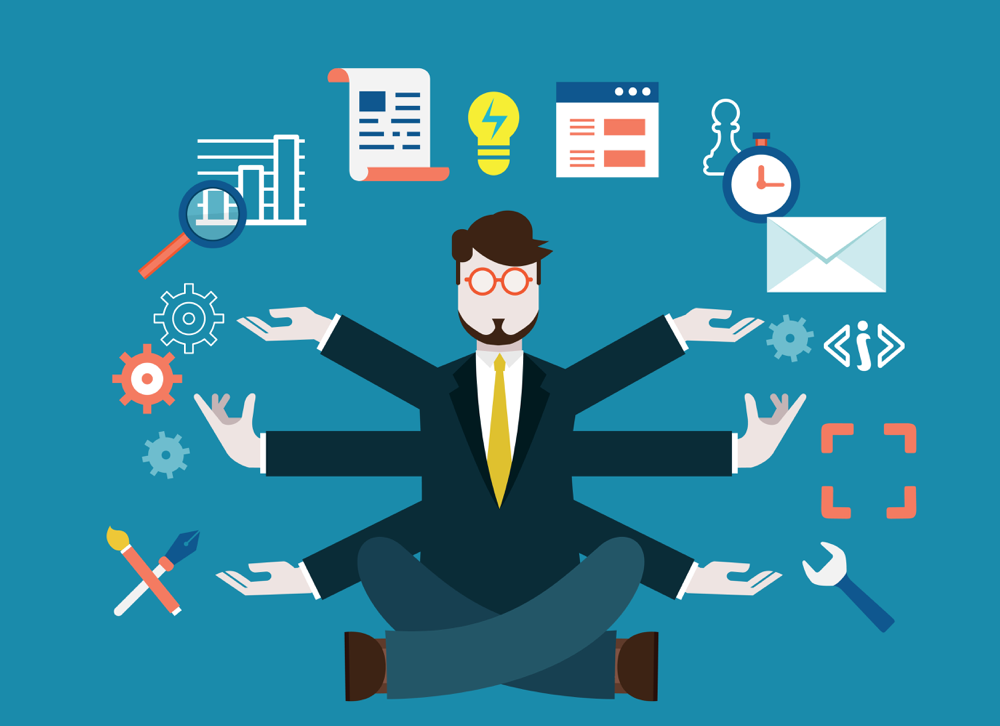 [Speaker Notes: Project management is the art of balancing project objectives against the constraints of time, budget, resource availability and quality And scope.
Scope Management : manage what is, and is not included in the project

Achieving balance requires skill, experience and a boatload of techniques.]
Project Management Framework The 10 Knowledge Areas – Need to master ALL!
Project Management Framework The 10 Knowledge Areas – Need to master ALL!
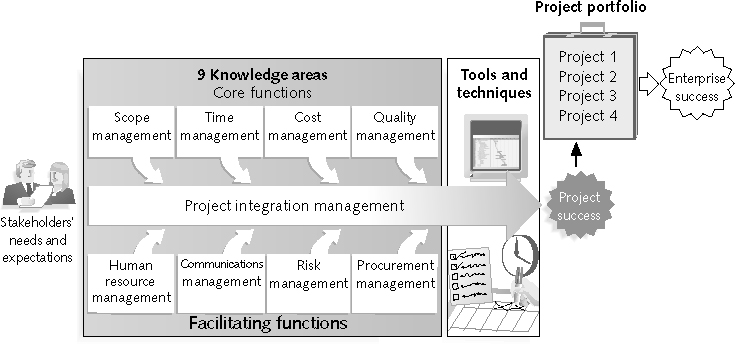 Stakeholder Management
10
[Speaker Notes: 10 PM Knowledge areas -key competencies for PM
4 core knowledge areas 
lead to specific project objectives (scope, time, cost, and quality)
4 facilitating knowledge areas 
the means through which the project objectives are achieved (human resources, communication, risk, and procurement management
1 knowledge area (project integration management) affects and is affected by all of the other knowledge areas
The last one is Stakeholder management
All knowledge areas are important!

https://www.projectengineer.net/project-management-101/
Knowledge Areas
The process groups described above are chronological phases in the life cycle of a project.  Within each phase, one or more knowledge areas bring the project to life.  The phases are vertical and the knowledge areas are horizontal.  They might make an appearance in any phase at any time, but they have places where they normally occur.
Project Integration Management.  This knowledge area covers the overall project-based stuff like creation of the project management plan, management of project changes, and so forth. Project Charter.
Project Scope Management.  This includes writing up a scope statement and managing the project scope throughout the project.
Project Time Management.  This knowledge area is generally the most time consuming.  It includes dividing the project into tasks, creating the project schedule, and managing changes to it throughout the project.
Project Cost Management.  This knowledge area deals with assigning a cost to each task, rolling it up into an overall project budget, and managing the project budget throughout the project.
Project Quality Management.  This knowledge area involves determining the quality standards that apply to the project and ensuring the deliverables are produced to the standards.
Project Human Resource Management.  This knowledge area covers the project team.  Acquiring, developing, and managing the project team are essential to the successful completion of any project.
Project Communications Management.  This knowledge area deals with determining the communication needs of the project stakeholders and making sure they are kept informed throughout the project.
Project Risk Management.  This knowledge area involves identifying the biggest risks to the project’s success and mitigating them by reducing their likelihood or occurrence or size of impact. Ris Register
Project Procurement Management.  This knowledge area covers the procurement of external contractors, services, and purchase of products and equipment.
Project Stakeholder Management.  Finally, this knowledge area identifies the needs of the various stakeholders and how they will be met.

https://www.projectengineer.net/the-10-pmbok-knowledge-areas/]
In Class Activity
In your group research your assigned PM knowledge area 
Research: Definition, important items to consider & any document created:
Scope Management (…1)
Time Management (… 2)
Cost Management (… 3)
Quality Management (… 4)
Human Resource Management (… 5)
Communications Management (… 6)
Risk Management (… 7)
Procurement Management (… 8)
Project Integration Management (… 9)
Stakeholder Management (… 10)

Select a speaker who will share your findings with the class
What are the five phases of project management IN A TRADITIONAL APPROACH (EX: Waterfall)?
Initiating
Planning (what? how? How will we know that we are done?)
Executing
Monitoring & Controlling
Closing : client accept, document & gather lessons learned
[Speaker Notes: Traditional approach : waterfall (good for simple or predictable project) 
When you don’t know the solution : Iterative and Agile PM (customer more involve through out the project and see results all along)

https://www.projectengineer.net/project-management-101/

Initiating.  The tasks required to define, create, and fund the project. Conclusion of Project Initiation: the project initiation phase concludes when a project manager can gather up all the initial information to kick-off a project. It is important to be as organized as possible in the start to ensure a smooth execution of the project.
Planning.  The project is planned out in sufficient detail to define how the project will produce its anticipated results, manage stakeholder expectations and control the triple constraints of time, cost, and quality.
Execution.  The project work is completed.
Controlling.  This phase involves the tasks required to ensure the project stays on schedule, on budget, and that the requirements are being satisfied.
Closing.  The project is completed in a manner that satisfies all stakeholders.

Each phase generates several project management documents.  For a small project, this could include:

Phases		Document
Initiating   	Project Charter
Planning     	Project Management Plan ( It includes the schedule and budget, the two things that are often the most 	important.  The project plan is approved by the project sponsor and changes during the project must be made via the Change Log.)
Execution      	Project Status Reports, Stakeholder communication, Change Logs
Controlling     	Variance Reports (earned value analysis), Change Logs
Closing           	Project Closure Report ( important because it ensures the project manager reviews the project success criteria and scrutinizes the final cost, schedule and other factors

The following six action steps would represent a typical project that proceeds through those phases:
Draft the Project Charter (if it hasn’t been done) which establishes the purpose for the project and gives authority to the project manager.  For small projects or where the lines of authority are obvious, the project charter is optional.
Create the Project Management Plan.  Each knowledge area listed above is covered in the project management plan.  The project should be divided into tasks, and each task given a budget as well as start and finish dates.  This step should not be taken lightly.  It should take long enough to figure out all the pieces and create a coherent “project plan.”
Obtain Approval.  The project management plan should be approved by the project sponsor, and initial communications with stakeholders made as required by the plan.  Notice that it is incorrect to make changes to the schedule, budget, or any other part of the project plan without the re-approval project sponsor.  For small projects, an approved schedule will suffice.
Produce Status Updates.  The project manager must choose a status period and provide status updates to the project sponsor and stakeholders.  I recommend one week because it will work for any size project, but any status period length will do.  At the end of the status period, the project manager determines the “percent complete” of each task and performs earned value analysis to determine the project progress.  Other knowledge areas come into play as well, such as re-confirming the scope.
Keep a Change Log.  The project plan is not fluid and available to be changed without consultation.  When changes must be made, the change log is updated and the project sponsor must re-approve the plan.  Any stakeholders that require re-approval must also be informed.
Produce a Project Closure Report.  The project closure report helps you to evaluate the project from the point of view of its initial success criteria and parameters.  The lessons learned will be invaluable to your future career as a project manager.]
What is the “triple constraint” (i.e. PM triangle)?
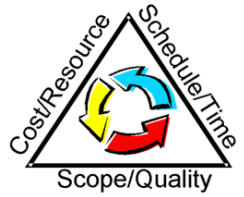 What happens if your budget is cut in half?
What happens if your scope is reduced?
[Speaker Notes: Triple constraint : 

The triple constraint is the combination of the three most significant restrictions on any project: scope, schedule and cost. The triple constraint is sometimes referred to as the project management triangle or the iron triangle.

Time – This refers to the actual time required to produce a deliverable. Which in this case, would be the end result of the project. Naturally, the amount of time required to produce the deliverable will be directly related to the amount of requirements that are part of the end result (scope) along with the amount of resources allocated to the project (cost).
Cost – This is the estimation of the amount of money that will be required to complete the project. Cost itself encompasses various things, such as: resources, labor rates for contractors, risk estimates, bills of materials, et cetera. All aspects of the project that have a monetary component are made part of the overall cost structure.
Scope – These are the functional elements that, when completed, make up the end deliverable for the project. The scope itself is generally identified up front so as to give the project the best chance of success. (Although scope can potentially change during the project life-cycle, a concept known as ‘scope creep’) Note that the common success measure for the scope aspect of a project is its inherent quality upon delivery.
The major take-away from the Triple Constraint, being that it is a triangle, is that one cannot adjust or alter one side of it without in effect, altering the other sides. So for example, if there is a request for a scope change mid-way through the execution of the project, the other two attributes (cost and time) will be affected in some manner. How much or how little is dictated by the nature and complexity of the scope change. As an added example, if the schedule appears to be tight and the project manager determines that the scoped requirements cannot be accomplished within the allotted time, both cost AND time are affected.
Based on the aforementioned definitions and examples, how does the project manager stay on top of the triple constraint? What steps can one take to ensure successful project rollout knowing how the three attributes affect each other?
Understand the Triple Constraint
For starters, the project manager MUST be fully cognizant of the fact that scope, time and cost are fully inter-related and that the triple constraint dictates any adjustment to any of those items MUST affect the other. In many cases, a project manager may be somewhat aloof about adding scope to a project or accepting a budget cut without taking the effort to determine what the consequences of that change will be. Denial of the potential repercussions of adjustments to the scope, time or cost of a project are only going to lead to issues down the road and may also cause the project to fail.
Convey the Triple Constraint
Along with recognizing how the triple constraint functions, it is imperative that the project manager convey that information to the project stakeholders. Making sure everyone who is involved with the project recognizes the importance of the constraint will make discussions regarding the scope, time and cost far easier. In many cases, the stakeholders are likely to be the main reasons for scope creep or budget adjustments in a project. Having them aware up front of what the ramifications might be for any requested or mandated changes will make dialog easier in follow-up meetings and will also make them scrutinize their change requests more thoroughly rather than assuming that any change will have no issue on the project release cycle. Note that conveyance of the triple constraint to the stakeholders is best performed at the outset, likely during the formation of the initial project plan.]
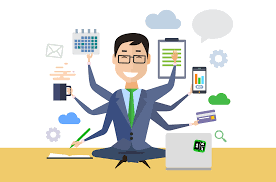 What is A “product MANAGER”?
The product manager is responsible for defining the release process and coordinating all of the activities required to bring the product to market. This involves bridging gaps between different functions within the company and aligning all of the teams involved — namely marketing, sales, and customer support.
What ARE THE 3 TYPES OF  “product MANAGER”?
Internal PM
Business to Business PM (SaaS PM)
Business to Consumer
[Speaker Notes: From video… ask student to describe each of them!]
PRODUCT MANAGER – 3 ASPECTS
[Speaker Notes: From article… get students to talk about what they read!
Emotional intelligence (otherwise known as emotional quotient or EQ) is the ability to understand, use, and manage your own emotions in positive ways to relieve stress, communicate effectively, empathize with others, overcome challenges and defuse conflict.]
A. CORE COMPETENCIES
conducting customer interviews and user testing
running design sprints
feature prioritization and road map planning
the art of resource allocation (it is not a science!)
performing market assessments
translating business-to-technical requirements, and vice versa
pricing and revenue modeling
defining and tracking success metrics
B. EMOTIONAL INTELLIGENCE (or emotional quotient EQ)
Definition: Ability to understand, use, and manage your own emotions in positive ways to relieve stress, communicate effectively, empathize with others, overcome challenges and defuse conflict
Relationship management
Self-awareness
Self-management
Social awareness
[Speaker Notes: Emotional intelligence (otherwise known as emotional quotient or EQ) is the ability to understand, use, and manage your own emotions in positive ways to relieve stress, communicate effectively, empathize with others, overcome challenges and defuse conflict. ... Social awareness – You have empathy.

Also, situational awareness]
C. COMPANY FIT
Technical skill
Company philosophy about PM
Stage of company
Founder/CTO/CEO relationship with PM
WHAT IS PRODUCT DEVELOPMENT?
Broad process or method for bringing products to market which involves many teams across a company, including:
Product management
Marketing
Development (or manufacturing)
Design
Testing or QA
Shipping or distribution
WHAT IS CUSTOMER DEVELOPMENT?
Customer development is a four-step framework, originally identified by Steve Blank, to discover and validate that you have:
identified a need(s) that customers have
built the right product to satisfy that customer’s need(s), 
tested the correct methods for acquiring and converting customers, and 
deployed the right resources in the organization to meet the demand for the product.
[Speaker Notes: https://www.agilealliance.org/glossary/customer-development/#q=~(infinite~false~filters~(postType~(~'post~'aa_book~'aa_event_session~'aa_experience_report~'aa_glossary~'aa_research_paper~'aa_video)~tags~(~'customer*20development))~searchTerm~'~sort~false~sortDirection~'asc~page~1)]
WHAT IS CUSTOMER DEVELOPMENT?
The four steps of the framework are:
1) Customer discovery – Understand customers and their needs that you may be able to satisfy.
2) Customer validation – You have a product that will satisfy your customer’s needs.
3) Company creation – You determine whether your product will satisfy all the customers needs
4) Company building – You can grow your organization in order to support the demand for your product.
We will combine customer development, which is helpful when you don’t know the problem, and agile development, which is helpful when you don’t know the solution. 
Both approaches provide ways to iteratively validate assumptions and learn through feedback.
DEEP DIVE ON CUSTOMER DISCOVERY (First step)
Customer discovery can be described as:
1. Identify the need.
You may not always immediately know the actual need you are trying to satisfy. In some cases, you start with a solution (product idea), at which point you need to work backward to figure out the need you are really trying to satisfy.
2. Hypothesize potential solutions.
Once you have an understanding of the true need, hypothesize a potential solution. If you were initially handed a solution to deliver, you can include that as a candidate, but you may find that the need you’re satisfying requires a completely different solution.
DEEP DIVE ON CUSTOMER DISCOVERY (continued)
3. Identify assumptions.
Identify assumptions that are central to your hypothesized solution, including assumptions about:
Business environment
Dependencies
Minimum requirements for a solution
Change management required
4. Validate assumptions.
Talk to customers and gather data to validate your assumptions and test your solution. There are many different ways you can go about validating assumptions.
DEEP DIVE ON CUSTOMER DISCOVERY (continued)
5. Start delivering.
Once you feel you have validated a sufficient number of assumptions, start delivering a minimal, yet viable, solution and get frequent feedback from your customers on whether the solution meets their needs.
6. Constantly reevaluate your solution.
Constantly reevaluate your solution to make sure it is still worthwhile based on new information that comes to light. Regularly ask whether you should commit to, transform, or kill the solution.
4 TYPES OF INTERVIEW
Exploratory 
Validation
Satisfaction
Efficiency
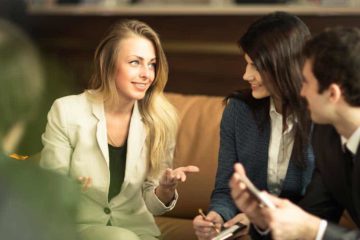 [Speaker Notes: 1.Exploratory: most free form of interview. What are their pain points? Looking for specific solutions? How do they operate? You need to come up with new ideas…. Good to do in person. Example: what is the worst part of your commute? (fishing)

2.Validation: most common one. You want to validate your theory. Need to be scientific. You don’t introduce your theory/product until the end. You don’t hype/defend. Example: Do you ever loose your things in your house? Your keys? How do you use the app to collaborate?

3. Satisfaction: dig out what’s working and what’s not working with your product and why? Example: what should we stop doing? What is one thing I can do to help you?

4. Efficiency. Who uses the product? Fish to see what features they are using? Example: How easy is it for you to use it feature x?]
TO DO:

Get ready for our first quiz on Tuesday!
You will be taking the quiz in class at the start of class (first 10 minutes). 
Quiz is opened book.
Make sure to bring your laptop to class and be on time!

Quiz will cover the content listed for week 2 Day 1 on our community site:

Class Discussion (day 1) – Intro to Agile Product Management
https://hbr.org/2016/05/embracing-agile https://www.infoworld.com/article/3237508/what-is-agile-methodology-modern-software-development-explained.htmlhttp://www.differencebetween.net/technology/software-technology/difference-between-agile-and-waterfal/
Web Research (day 1): 
What are the “Agile Principles”?
What is the “Agile Manifesto”?
What is a “stakeholder”?
What is a stakeholder register?
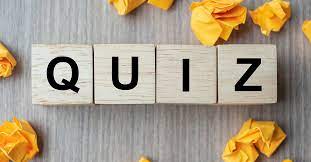 to do:
Send me your team list and team name by EOD TUESDAY 	one EMAIL PER TEAM 	3 To 4 team members	include the name you selected for your team!
Next Tuesday (day 1) : First Change Leadership day!After reading the introduction chapter, The Heart of Change, come to class prepared to : 1) Compare and contrast the difference in the techniques and the relative strengths/weaknesses of See-Feel-Change vs. Analysis-Think-Change.2) Discuss at a very high level the eight steps of successful large-scale change.
Next Thursday (day 2): First Client Interview!Make sure to read the project details on our community siteOnce you have your team, you will need to prepare questions for the interview
On all future leadership day : Prepare a brief PowerPoint presentation (2-5 slides) for your 3 favorite short stories. 1) The first slide will “tell the story”. 2) The following slide will include key lessons learned the reader should take away from the case.3) The last slide will include a real-life example that relates to the stories (from your past experience or your current project)Students will be selected at random to lead the class discussion on one of these short stories and will use this slide deck to add structure to their discussion.